Формирование биполярной системы в СВА к началу 50-х годов и Корейский полуостров.
план
1 Понятие биполярности мира. 
2 СССР и США - два военных, ядерных, политических и экономических гиганта, определяющие основное содержание международного процесса. 
3 Отношение других стран к складывавшейся биполярности международных отношений.
1 Понятие биполярности мира.
Советский Союз и Соединенные Штаты Америки. Эти две державы, преисполненные решимости использовать открывавшиеся перед ними перспективы расширения собственного влияния в мире и воплотить в жизнь свои универсалистские концепции его построения, заполнили возникший в результате войны вакуум и способствовали формированию в первые послевоенные годы биполярной структуры международных отношений, известной как Ялтинско-Потсдамская система
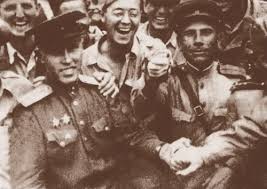 Название этой новой системы международных отношений
весьма условно и связано с решениями, касающимися послевоенного мироустройства, достигнутыми на конференциях лидеров СССР, США и Великобритании в Ялте (4–11 февраля 1945 г.) и в Потсдаме (17 июля – 2 августа 1945 г.). Эти решения заложили основу взаимодействия между государствами после окончания войны и повлияли на характер такого взаимодействия. Однако они намечали лишь общие контуры межгосударственных взаимоотношений, впоследствии испытывавших влияние целого ряда факторов, связанных с развитием ситуации в мире
Среди этих факторов были
геополитическое соперничество великих держав, 
конфликт идеологий, 
реформа и реконструкция мировой экономической системы и 
национально-освободительное движение. 
.
Биполярность
Ялтинско-Потсдамской системы, обусловленная соперничеством между СССР и США за влияние в послевоенном мире, не была симметричной. 
Соединенные Штаты, как самая крупная в экономическом отношении и самая богатая держава, на долю которой после окончания войны приходилось около половины мирового промышленного производства, около трети мирового экспорта товаров и более половины всего золотого запаса, обладали неоспоримо бóльшими возможностями для обеспечения своего лидерства на международной арене. 
Советский Союз, экономике которого во время войны был нанесен значительный ущерб, уступал США во многих отношениях
2 СССР и США - два военных, ядерных, политических и экономических гиганта, определяющие основное содержание международного процесса
«Ядерная гонка» — противостояние между СССР и США за превосходство в области ядерного оружия в период холодной войны. В течение холодной войны и некоторые другие страны занимались разработкой ядерного оружия, но ни одно государство не производило его в таких масштабах, в каких это делали две сверхдержавы
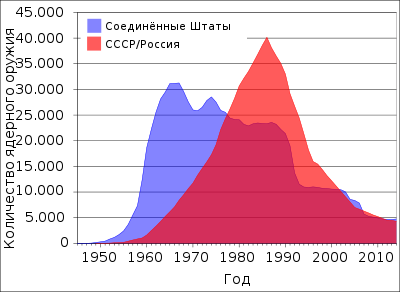 Несмотря на кажущуюся стабильность биполярной послевоенной системы
международных отношений с ее двумя центрами силы – СССР и США, которые уравновешивали друг друга, она таила в себе зародыши конфликта. Этот конфликт был обусловлен как внутренними, системными противоречиями, так и действием внешних факторов, связанных с динамикой мирового развития в первые послевоенные годы
Характерной чертой послевоенной системы международных отношений
являлось существование сфер влияния или сфер интересов, отражавших стремление Соединенных Штатов и Советского Союза к обретению гарантий безопасности собственной территории и к достижению преимуществ в соперничестве друг с другом. 
Державы насаждали угодные им режимы в других странах, оказывали давление, заигрывали и угрожали в целях приобретения союзников и создания альянсов.
В результате большинство стран Европы и Азии тяготели к одному или другому полюсу или оказывались втянутыми в ту или иную группировку государств, возглавляемую каждой из сверхдержав, которые постепенно сформировались в форме двух военно-политических блоков, или двух лагерей – социалистического и капиталистического
Важной составляющей складывавшейся биполярной системы
международных отношений являлся ее конфронтационный характер. За годы, прошедшие с момента введения в политический и научный оборот далеко не точного термина «холодная война» (после опубликования под этим названием в 1947 г. американским журналистом и политологом У. Липпманом сборника очерков «The Cold War: A Study in U.S. Foreign Policy»), данное понятие подвергалось различным интерпретациям, прежде всего под воздействием событий на мировой арене
Холодная война
влияла на механизм функционирования биполярной системы, придавая ей так называемую «конфронтационную стабильность», но за счет опасения развязывания глобальной войны в ядерный век. Холодная война является феноменом именно послевоенной истории, хотя политико-идеологическое противостояние двух противоположных социально-политических систем берет свое начало с Октябрьской революции 1917 г.
Холодная война
Во второй половине ХХ столетия на мировой политической арене развернулось противостояние двух сильнейших держав своего времени: США и СССР. 
В 1960-80 годах оно достигли своей кульминации, и получило определение «холодная война». 
Борьба за влияние во всех сферах, шпионские войны, гонка вооружений, экспансия «своих» режимов – главные признаки взаимоотношений двух сверхдержав
Предпосылки появления «холодной войны»
После окончания Второй мировой войны самыми сильными в политическом и экономическом отношении оказались две страны: США и Советский Союз. Каждая из них имело большое влияние в мире, и стремилась всеми возможными способами укрепить лидерские позиции.
В глазах мировой общественности СССР терял привычный образ врага. Многие европейские страны, разоренные после войны, начали проявлять повышенный интерес к опыту быстрой индустриализации в СССР. Социализм начал привлекать миллионы людей как средство преодоления разрухи
Кроме того, влияние СССР заметно расширилось на страны Азии и Восточной Европы, где к власти пришли коммунистические партии.
Обеспокоенный столь стремительным ростом популярности Советов, западный мир приступил к решительным действиям. В 1946 году в американском городе Фултон бывший премьер-министр Великобритании Уинстон Черчилль произнес свою знаменитую речь, в которой на весь мир обвинил Советский Союз в агрессивной экспансии, и призвал весь англосаксонский мир дать ему решительный отпор.
Ни у Советского Союза, ни у Соединенных Штатов к этому времени еще не сложилось устойчивых планов относительного будущего Кореи. 
Только после установления контроля над соответствующими частями корейской территории советские и американские власти стали формировать местные политические и административные институты в соответствии со своими идеологическими приоритетами. 
Хотя поначалу предполагалось создание единого Корейского государства, глобальные политические процессы, которые привели к образованию биполярной системы международных отношений, не позволили осуществить подобный сценарий.